MARIAGE ET DIVORCE

MATTHIEU 19:1-8

4- Les vertus sacrées d’une femme
MARIAGE ET DIVORCE- GGM – AVRIL 2016
MATTHIEU 19:3-8
	3	Les pharisiens l'abordèrent, et dirent, pour l'éprouver : Est-il permis à un homme de répudier sa femme pour un motif quelconque ?
	4	Il répondit : N'avez-vous pas lu que le créateur, au commencement, fit l'homme et la femme
	5	Et qu'il dit : C'est pourquoi l'homme quittera son père et sa mère, et s'attachera à sa femme, et les deux deviendront une seule chair ?
	6	Ainsi ils ne sont plus deux, mais ils sont une seule chair. Que l'homme donc ne sépare pas ce que Dieu a joint.
	7	Pourquoi donc, lui dirent-ils, Moïse a-t-il prescrit de donner à la femme une lettre de divorce et de la répudier ?
	8	Il leur répondit : C'est à cause de la dureté de votre coeur que Moïse vous a permis de répudier vos femmes ; au commencement, il n'en était pas ainsi.
MARIAGE ET DIVORCE- GGM – AVRIL 2016
MARIAGE ET DIVORCE

MATTHIEU 19:1-8

4- Les vertus sacrées d’une femme
MARIAGE ET DIVORCE- GGM – AVRIL 2016
L.UNION.INVISIBLE.DE.L.ÉPOUSE.DE.CHRIST_  SHREVEPORT.LA  JEUDI_  65-1125 
98	Donc nous voyons qu’il lui a été confié ce dépôt sacré qu’elle ne doit pas violer : sa féminité, de se tenir, de faire preuve de caractère, d’élever ses enfants, de faire honneur à son mari.
MARIAGE ET DIVORCE- GGM – AVRIL 2016
L.UNION.INVISIBLE.DE.L.ÉPOUSE.DE.CHRIST_  SHREVEPORT.LA  JEUDI_  65-1125 
83	Je veux citer ici trois choses auxquelles elle ne doit pas déroger. Maintenant ce que je dis, gardez l’église à l’esprit, alors que je le dis en m’adressant à la femme naturelle, comme Paul le fait ici, au chapitre 7 de Romains.
84	Elle a un dépôt sacré, une vertu qui lui a été confiée par son Seigneur, une certaine vertu. Il n’y a que la femme qui détient cela. C’est vrai. Cela lui a été confié par Dieu. Elle ne doit pas souiller cette vertu.
MARIAGE ET DIVORCE- GGM – AVRIL 2016
4.1- La virginité Sacrée
MARIAGE ET DIVORCE- GGM – AVRIL 2016
L.UNION.INVISIBLE.DE.L.ÉPOUSE.DE.CHRIST_  SHREVEPORT.LA  JEUDI_  65-1125 
83	Je veux citer ici trois choses auxquelles elle ne doit pas déroger. Maintenant ce que je dis, gardez l’église à l’esprit, alors que je le dis en m’adressant à la femme naturelle, comme Paul le fait ici, au chapitre 7 de Romains.
84	Elle a un dépôt sacré, une vertu qui lui a été confiée par son Seigneur, une certaine vertu. Il n’y a que la femme qui détient cela. C’est vrai. Cela lui a été confié par Dieu. Elle ne doit pas souiller cette vertu.
MARIAGE ET DIVORCE- GGM – AVRIL 2016
L.UNION.INVISIBLE.DE.L.ÉPOUSE.DE.CHRIST_  SHREVEPORT.LA  JEUDI_  65-1125 
77	Mais, parce qu’elle a été mise de ce côté-là, elle a aussi reçu de Dieu une charge sacrée quant à la rédemption. Il y a chez elle des caractères distinctifs qu’elle ne doit pas souiller.
MARIAGE ET DIVORCE- GGM – AVRIL 2016
L.UNION.INVISIBLE.DE.L.ÉPOUSE.DE.CHRIST_  SHREVEPORT.LA  JEUDI_  65-1125 
78 Si elle les salit, alors elle est souillée pour le reste de sa vie. Peu importe combien elle peut être pardonnée, elle ne peut pas être justifiée. Je vais toucher ce point-là tout à l’heure. Je vais prendre un passage de l’Écriture là-dessus dans quelques minutes. Elle peut être pardonnée de s’être souillée, mais elle ne peut pas être justifiée dans cette vie. C’est toujours à son dossier. Remarquez, donc. C’est ce qui lui a été confié. Elle pourra être pardonnée, mais pas justifiée.
MARIAGE ET DIVORCE- GGM – AVRIL 2016
L.UNION.INVISIBLE.DE.L.ÉPOUSE.DE.CHRIST_  SHREVEPORT.LA  JEUDI_  65-1125 
225	Cherchez le sens du mot. Ce mot ne veut pas dire “pardonné”. Ce mot veut dire “justifié”. Il ne veut pas dire que vous êtes pardonnés.
226	Par exemple, si vous aviez entendu dire que je m’étais enivré et–et que j’avais fait de vilaines choses, et tout. Et que vous veniez ensuite me dire, que vous découvriez que je ne les avais pas faites, et que vous veniez me dire : “Frère Branham, je vous pardonne.” Vous me pardonnez? Je n’ai même pas fait ces choses, au départ. Voyez?
227	Or, si je les ai faites, je suis coupable. Mais vous pourriez me pardonner, alors je ne serais plus coupable. Par contre, je ne serais pas justifié pour autant, parce que je les ai quand même faites.
228	Mais le sens du mot justifié, c’est comme si vous ne l’aviez jamais fait du tout. Amen. Ça n’entre même pas en ligne de compte du tout.
MARIAGE ET DIVORCE- GGM – AVRIL 2016
L.UNION.INVISIBLE.DE.L.ÉPOUSE.DE.CHRIST_  SHREVEPORT.LA  JEUDI_  65-1125 
84	Elle a un dépôt sacré, une vertu qui lui a été confiée par son Seigneur, une certaine vertu. Il n’y a que la femme qui détient cela. C’est vrai. Cela lui a été confié par Dieu. Elle ne doit pas souiller cette vertu.
85	Même que, si elle fait quelque chose de mal, elle doit le confesser à son mari avant qu’il la prenne avec lui, et elle doit redresser la situation. Et c’est pareil pour l’église qui avait été mariée à la loi, elle doit se présenter devant Christ avant le second mariage. Elle doit confesser ça; si elle ne le fait pas, et qu’elle vit avec son mari pendant dix ans avant de le lui confesser, il a le droit de la répudier et d’épouser une autre femme. Ça, c’est l’Écriture. La fornication, c’est de mener une vie impure.
MARIAGE ET DIVORCE- GGM – AVRIL 2016
BAPTÊME DU SAINT-ESPRIT, LE - M28.09.1958 JEFFERSONVILLE, IN, USA 
106	Et si la Bible déclare qu’elle était une femme de mauvaise réputation à cause de sa doctrine, c’est qu’elle a commis des fornications spirituelles. Que sont ces fornications? Rappelez-vous, nous avons donc examiné tout cela. Une femme qui vit avec son mari est pareille à une vierge. Elle n’a jamais été souillée tant qu’elle vit avec cet homme. Mais qu’est-ce que l’injustice? La justice pervertie. Qu’elle vive avec un autre et elle est condamnée. Vous voyez? La justice pervertie.
MARIAGE ET DIVORCE- GGM – AVRIL 2016
LUC 2:36-38 
36	Il y avait aussi une prophétesse, Anne, fille de Phanuel, de la tribu d'Aser. Elle était fort avancée en âge, et elle avait vécu sept ans avec son mari depuis sa virginité.
37	Restée veuve, et âgée de quatre vingt-quatre ans, elle ne quittait pas le temple, et elle servait Dieu nuit et jour dans le jeûne et dans la prière.
38	Étant survenue, elle aussi, à cette même heure, elle louait Dieu, et elle parlait de Jésus à tous ceux qui attendaient la délivrance de Jérusalem.
MARIAGE ET DIVORCE- GGM – AVRIL 2016
4.2- La feminité sacrée
MARIAGE ET DIVORCE- GGM – AVRIL 2016
L.UNION.INVISIBLE.DE.L.ÉPOUSE.DE.CHRIST_  SHREVEPORT.LA  JEUDI_  65-1125 
87	Remarquez, donc, elle a un dépôt sacré, une vertu qui lui a été donnée, qui lui a été confiée par le Seigneur. C’est Dieu qui lui a donné cette vertu. Exactement comme dans le jardin d’Éden, elle peut dire “oui” ou “non”. Elle a un dépôt sacré, une féminité qui lui a été confiée, qu’elle ne doit pas violer. La féminité dont je parle ici, c’est son comportement, son caractère en présence des hommes. De ne pas permettre à tous les hommes...
MARIAGE ET DIVORCE- GGM – AVRIL 2016
L.UNION.INVISIBLE.DE.L.ÉPOUSE.DE.CHRIST_  SHREVEPORT.LA  JEUDI_  65-1125 
88	On regarde et on voit, sur ces écrans, ces vedettes de cinéma qui embrassent ces femmes, et les étreignent, et se vautrent avec elles. Une femme qui agit comme ça est d’un caractère corrompu. Elle aura beau être vertueuse à part ça. Mais, vous voyez, dans son coeur... Alors que ces glandes, les glandes sexuelles, se trouvent dans les lèvres. L’homme qui embrasse une femme, en fait, il a commis, potentiellement, un adultère. Les glandes sexuelles se trouvent dans les lèvres de la femme et dans les lèvres de l’homme. Il pourrait lui baiser la main, il n’y aurait pas d’union des glandes sexuelles.
MARIAGE ET DIVORCE- GGM – AVRIL 2016
4.3- La maternité sacrée
MARIAGE ET DIVORCE- GGM – AVRIL 2016
INVASION DES ÉTATS-UNIS, L’ -  09.05.1954 JEFFERSONVILLE, IN, U.S.A. 
226	Vous savez, les États-Unis connaissent plus de cas de divorces que tout le reste du monde; plus de cas de divorces! Pensez-y! C'est horrible! La maternité a été brisée. Les mamans ne restent plus à la maison avec leurs enfants comme elles en avaient l'habitude. Elles doivent chercher un emploi.
MARIAGE ET DIVORCE- GGM – AVRIL 2016
DISLOCATION DU MONDE, LA -  15.11.1963 NEW-YORK, NY, USA
121	C'est une honte que l'ennemi ait pris nos femmes américaines et les ait déshabillées, là dans les rues. Eh bien! c'est une disgrâce. Ce n'est pas étonnant que des petits garçons et des petites filles et autres, soient tels qu'ils sont aujourd'hui! Ils essaient toujours d'imiter une certaine femme là dehors, Hollywood, mariée quatre ou cinq fois. Et elle sortira avec une espèce de vêtement de nudité, et toutes les petites filles du pays imiteront cela. Quelle pitié! C'est regrettable. Oui monsieur. C'est regrettable, et cela est entré dans l'église. La magnifique vertu que Dieu donne à une femme, d'être une mère, a été bafouée.
122	Et c'est la colonne vertébrale de la nation. Vous rompez la maternité, et vous avez par cela rompu la nation. Cela est une chose qui peut la maintenir unie, une véritable parenté.
MARIAGE ET DIVORCE- GGM – AVRIL 2016
LUC 23:27-31 bb134228
27	Il était suivi d'une grande multitude des gens du peuple, et de femmes qui se frappaient la poitrine et se lamentaient sur lui.
28	Jésus se tourna vers elles, et dit : Filles de Jérusalem, ne pleurez pas sur moi ; mais pleurez sur vous et sur vos enfants.
29	Car voici, des jours viendront où l'on dira : Heureuses les stériles, heureuses les entrailles qui n'ont point enfanté, et les mamelles qui n'ont point allaité !
30	Alors ils se mettront à dire aux montagnes : Tombez sur nous ! Et aux collines : Couvrez-nous !
31	Car, si l'on fait ces choses au bois vert, qu'arrivera-t-il au bois sec ?
MARIAGE ET DIVORCE- GGM – AVRIL 2016
L.UNION.INVISIBLE.DE.L.ÉPOUSE.DE.CHRIST_  SHREVEPORT.LA  JEUDI_  65-1125  
122	Jésus en a parlé. Et qu’est-ce qu’Il a dit? “En ce temps-là, ils se mettront à crier aux rochers et aux montagnes de tomber sur eux.”
123	Elle pratiquera le contrôle des naissances, pour pouvoir se permettre d’aller à ses soirées. Elle ne veut pas s’encombrer d’un bébé qu’il faut allaiter. “Ça va la déformer. Enceinte, c’est ce qui va arriver, ça va la déformer. Elle n’aura plus l’apparence qu’elle avait.” Et son mari est assez ignorant pour la laisser faire. Elle ne veut pas lui donner un enfant.
124	Jésus en a parlé. Et Il a dit que “quand elles feraient ça, que c’est en ce temps-là que les gens se mettraient à crier aux rochers de tomber sur eux.” C’est la Venue du Seigneur.
125	Elles paient de grosses sommes d’argent pour avoir des chats, des chiens, à dorloter. C’est vrai. Il faut qu’elle ait quelque chose à dorloter, parce que c’est sa nature, que Dieu lui a donnée.
MARIAGE ET DIVORCE- GGM – AVRIL 2016
4.4- La femme est le type de l’église
MARIAGE ET DIVORCE- GGM – AVRIL 2016
L.UNION.INVISIBLE.DE.L.ÉPOUSE.DE.CHRIST_  SHREVEPORT.LA  JEUDI_  65-1125  
101	Quel dépôt sacré! Quelle responsabilité confiée à la femme! Maintenant voyez-vous pourquoi elle est un type de l’Église, qui a la même responsabilité. Comme la femme, qui a une responsabilité sacrée à l’égard de sa maternité, de ses vertus, de son mari, de même l’Église a une responsabilité sacrée à l’égard de la prière, de la Parole, et de Christ, exactement comme la femme.
MARIAGE ET DIVORCE- GGM – AVRIL 2016
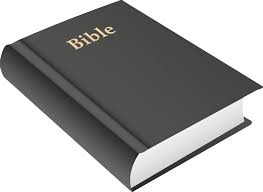 VIRGINITE
PAROLE
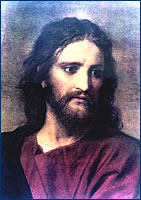 CHRIST
FEMINITE
MATERNITE
PRIERE
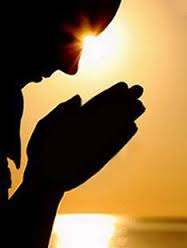 MARIAGE ET DIVORCE- GGM – AVRIL 2016